Онлайн-курс внеурочной деятельности «Информационная грамотность» с использованием платформы Яндекс.Учебник
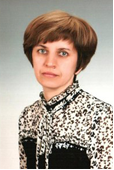 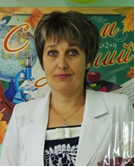 Соколова Светлана Александровна
Мальцева Жанна Геннадьевна
МБОУ «Сивинская СОШ»
Цель:
создание условий для формирования информационных компетенций обучающихся и развития у школьников информационной грамотности.
Формы:
Тематическое планирование:
Правила информационной безопасности при работе в сети Интернет.
Предметы повседневной жизни (ярлык, счёт, меню). 
Диаграммы: столбчатые, линейные, круговые.
Необычные схемы.
Изображения в источниках информации.
Несплошные тексты.
Нестандартные таблицы.
Межпредметныйквест "Здравствуй, лето!"
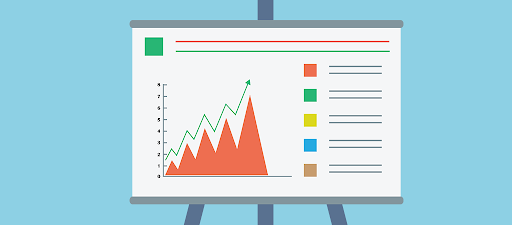 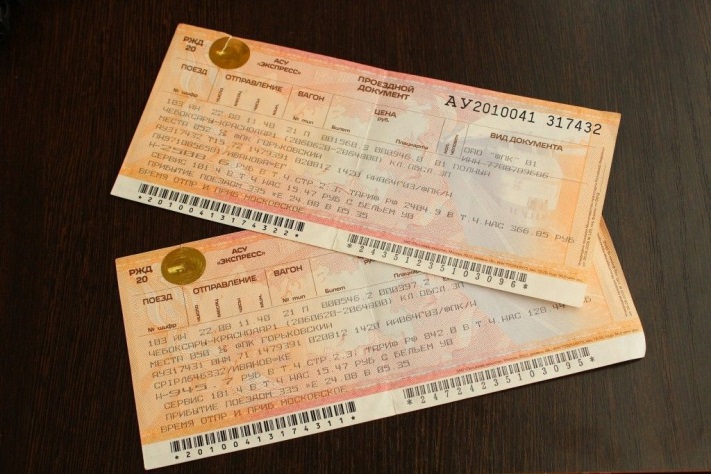 Информация
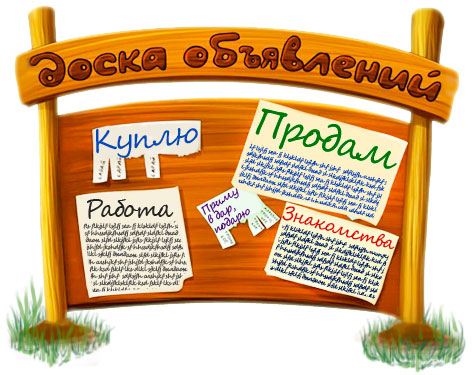 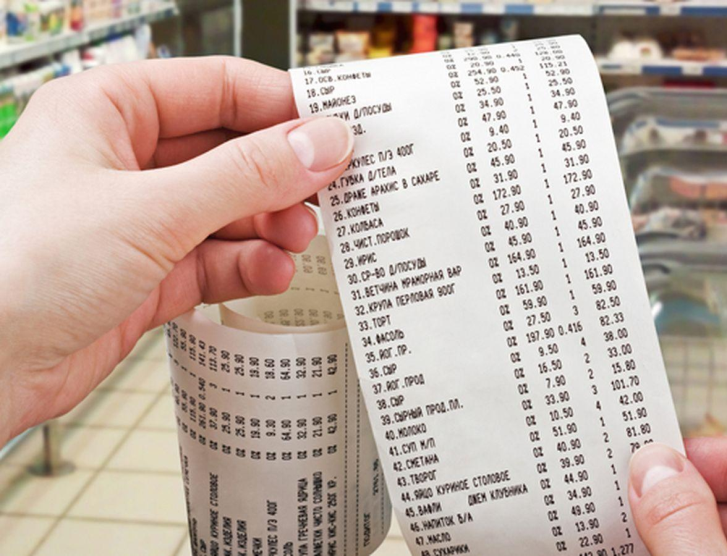 Информационная деятельность:
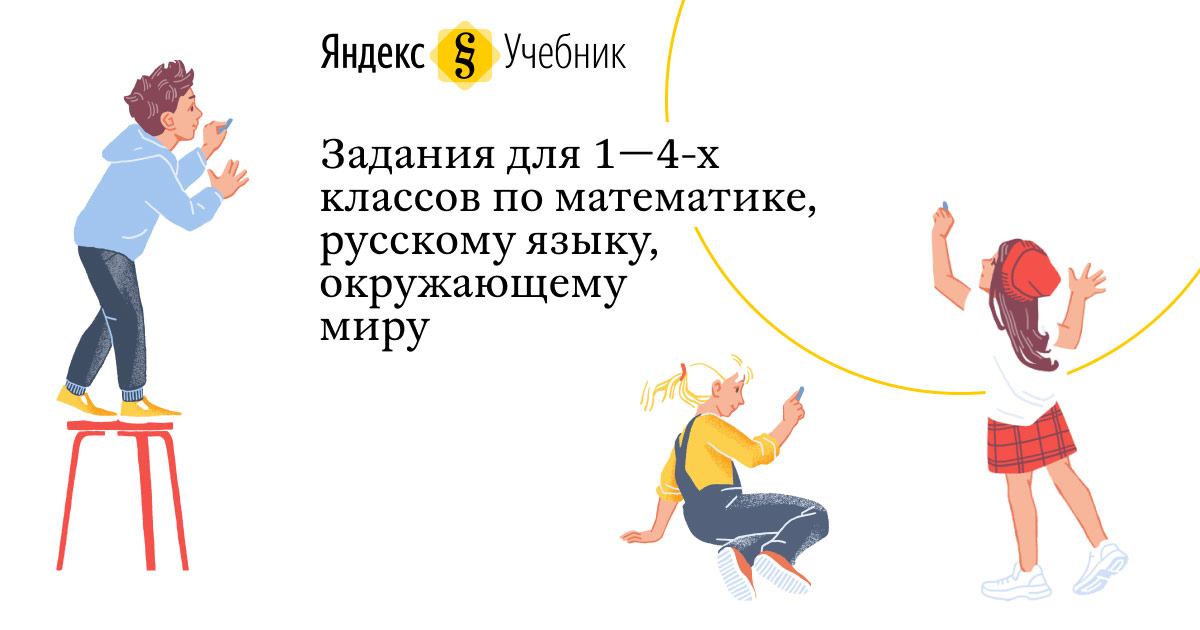 Сказка о золотых правилах безопасности в Интернет
Семь золотых правил безопасного поведения в Интернет:
1. Всегда помни своё Интернет-королевское имя(E-mail, логин, пароли) и не кланяйся всем подряд (не регистрируйся везде без надобности)!2. Не поддавайся ярким рекламам-указателям и не ходи тропками путанными на подозрительные сайты: утопнуть в трясине можно!3. Если пришло письмо о крупном выигрыше – это «вранье-грамота»: просто так выиграть невозможно.4. Чтобы не забыть тропинку назад и вернуться во время, бери с собой Клубок волшебный (заводи себе будильник, садясь за компьютер)!
5. Если хочешь дружить с другими царствами-государствами, изучай полезные социальные сервисы Web2.0: они помогут тебе построить «Мой королевский мир», свой царский блог, форум для глашатаев важных -друзей званных!6. Не забывай обновлять антивирусную программу – иначе вирус Серый Волк съест весь твой компьютер!7. Не скачивай нелицензионные программные продукты – иначе пираты потопят твой корабль в бурных волнах Интернета!
http://youtu.be/789j0eDglZQ мультфильм «Безопасный интернет — детям!», который разработала студия Mozga.ru
Поиск  и фиксация информации
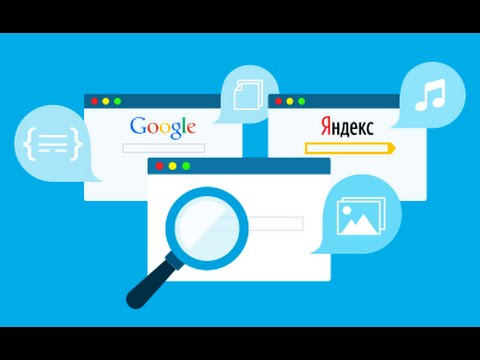 Билеты
Рассмотри билеты и ответь на вопросы по первому билету.1. В каком городе совершается поездка?2. Укажите дату поездки.3. На каком транспорте поедет пассажир?4. Назовите номер билета.5.Какова стоимость билета?6. У пассажира 1000 руб. Хватит ли ему для поездки. Если хватит, то сколько сдачи он получит?7. Какое место занимает пассажир?8. Сколько времени он будет в пути?9. В какое время суток он прибудет в место назначения?Посмотри внимательно на оба билета. Сравни их. (чем они отличаются, чем похожи). В чём их главное отличие? Как ты думаешь почему? Выдвини своё предположение.
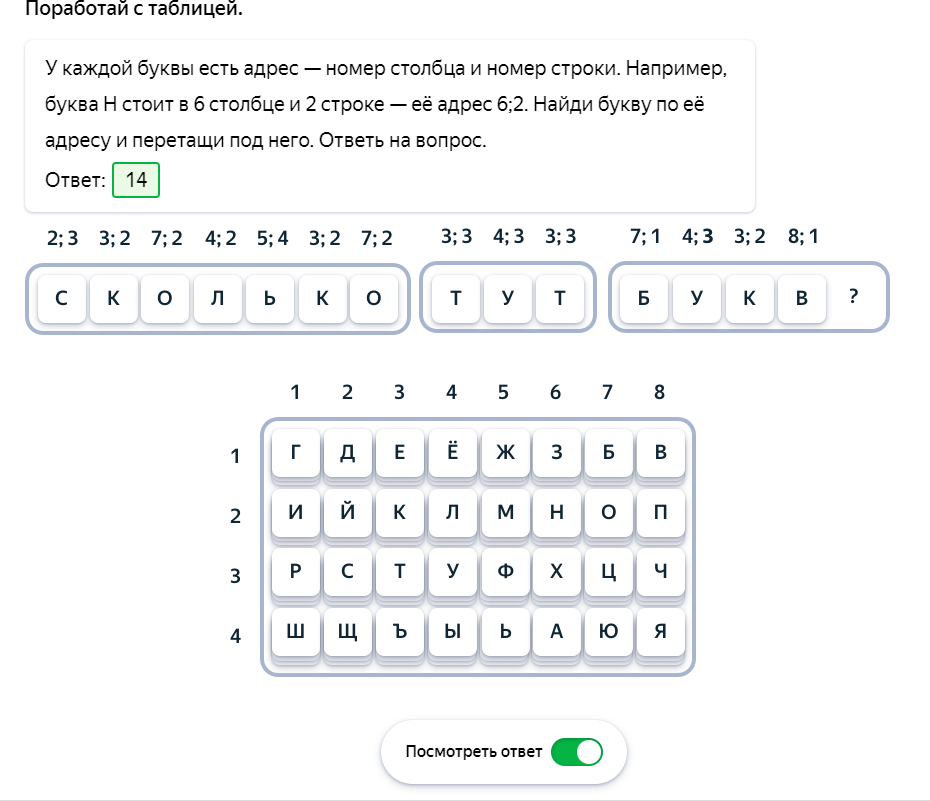 Столбчатые диаграммы. Извлечение и использование данных.
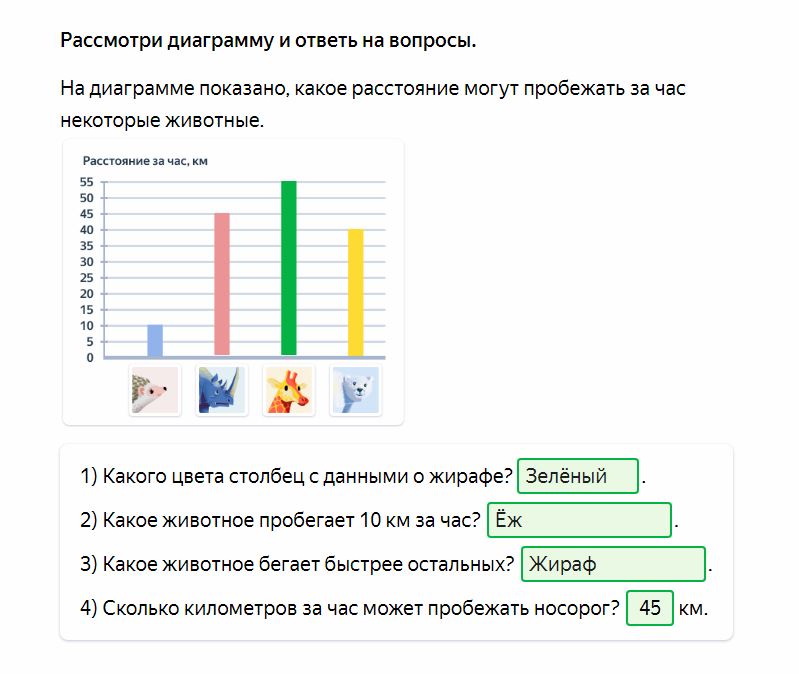 Извлечение и использование данных. Схемы.
Схемы. Внесение данных.
Преобразование и интерпретация информации
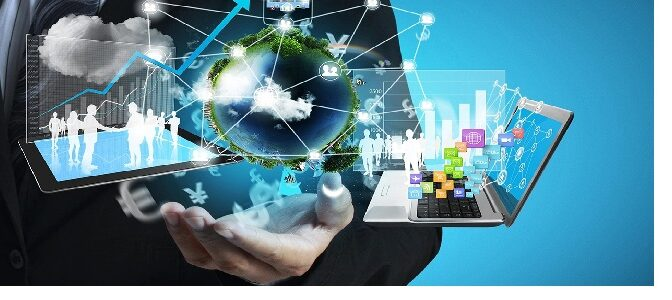 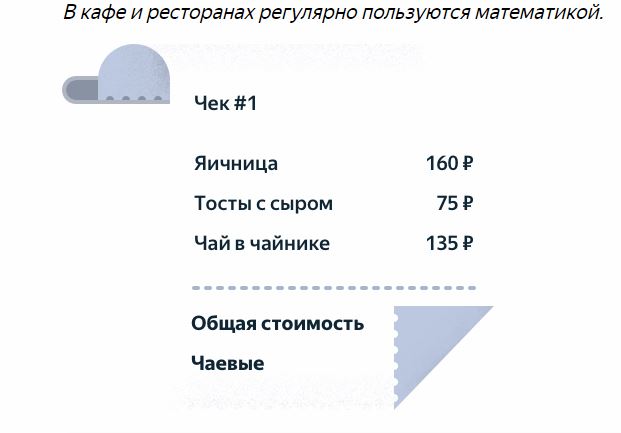 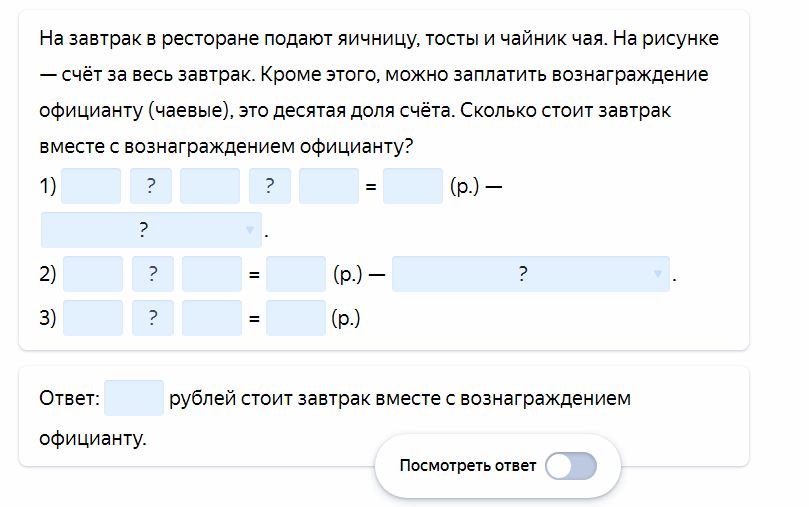 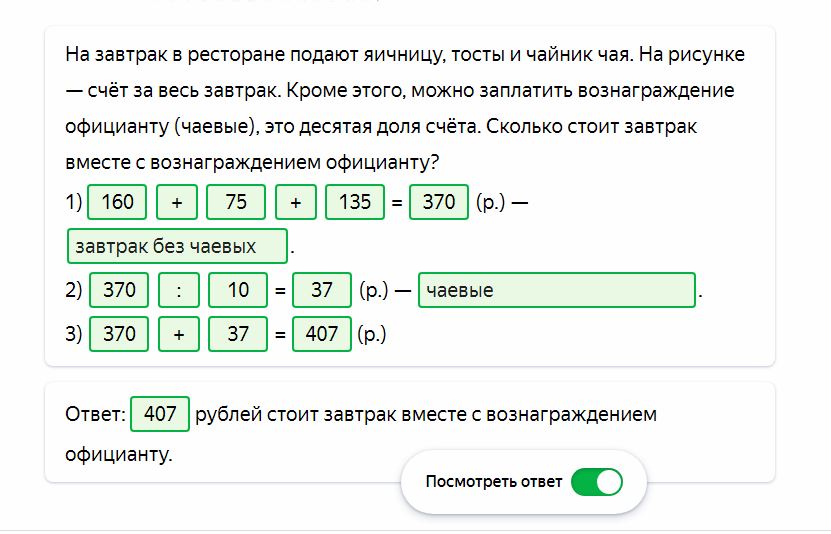 Извлечение и использование данных в таблицах
Линейные диаграммы
Столбчатые диаграммы. Внесение данных.
1
Оценка информации
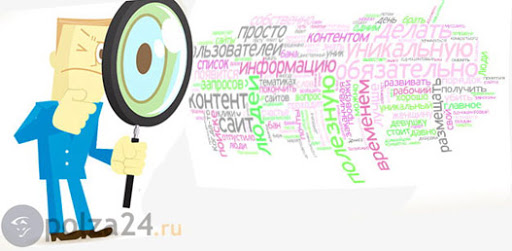 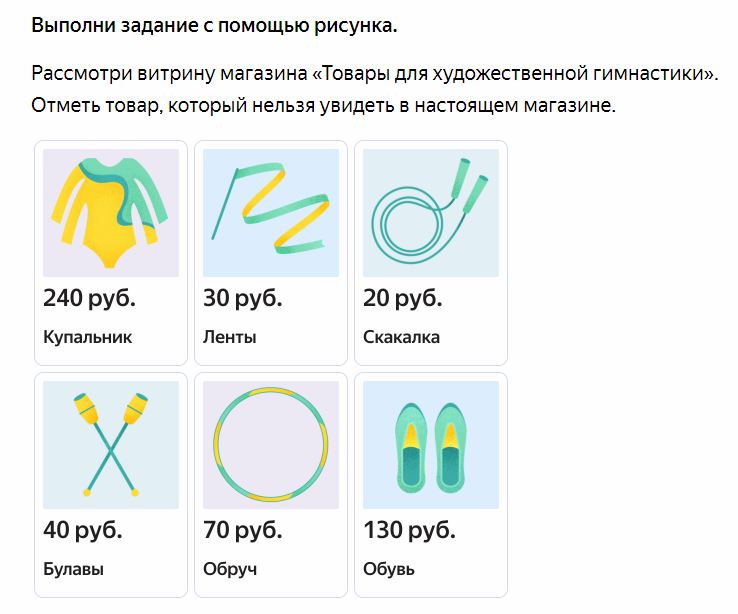 Пользуясь диаграммой, определи, верны или неверны утверждения:
Межпредметный квест "Здравствуй, лето!"
Итоги квеста
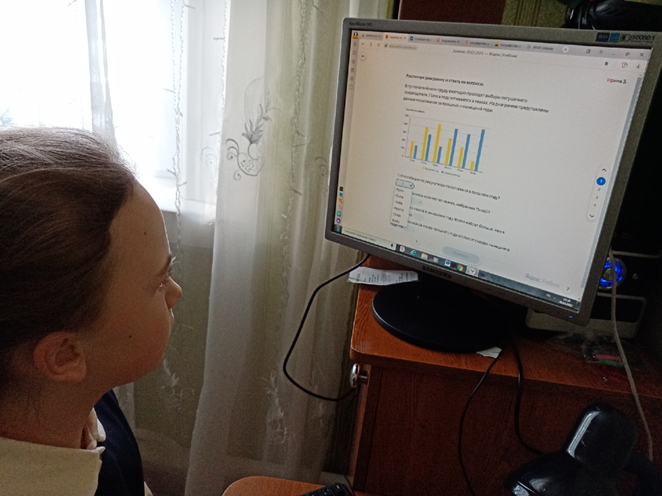 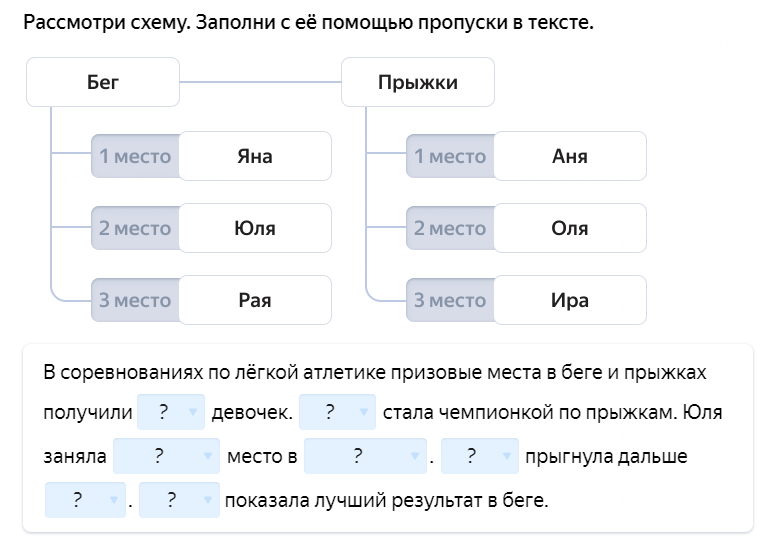 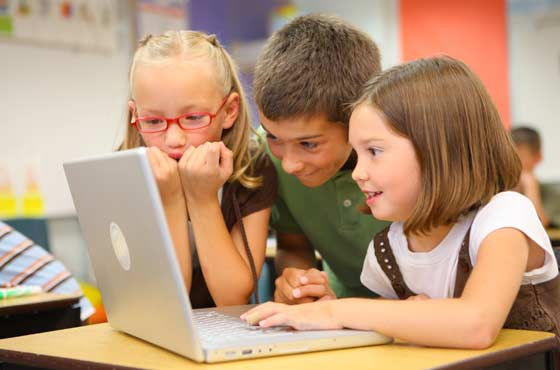 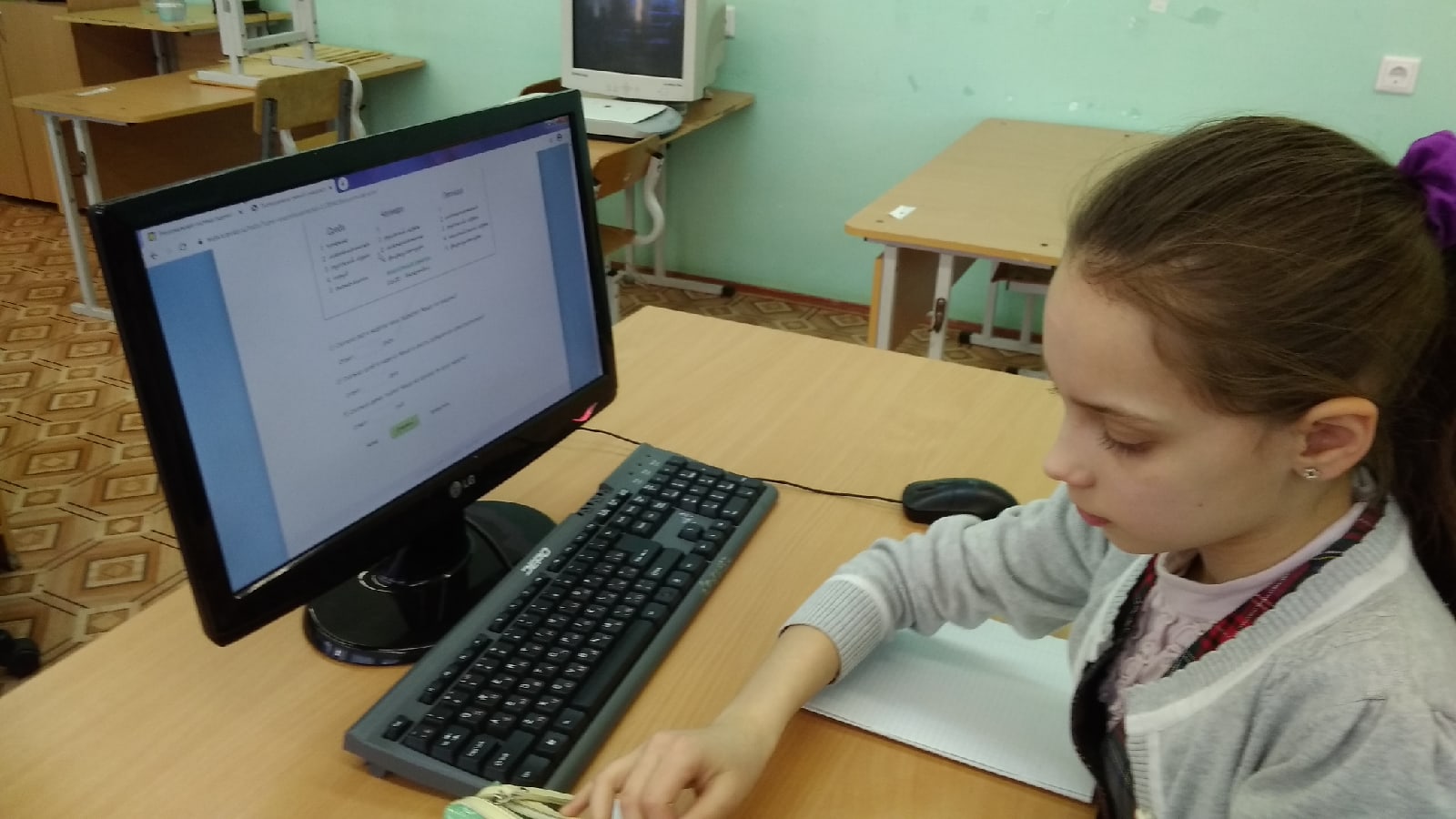 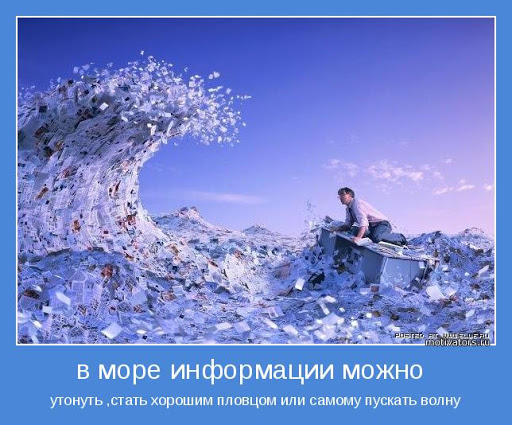